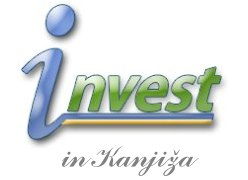 Opština Kanjiža
Severna kapija Srbije ka EU
Lokacija:
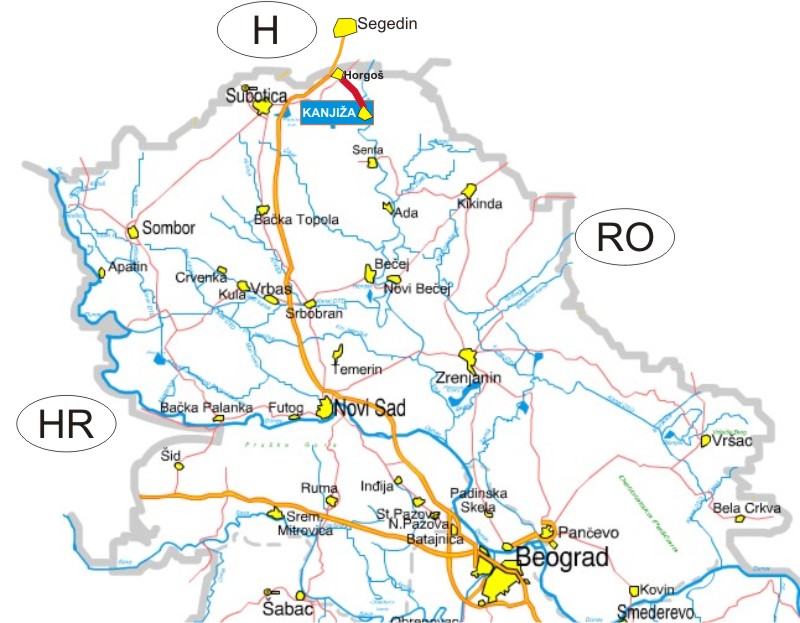 Sever: Republika Mađarska
      (granični prelaz Horgoš)
Istok: Opština Novi Kneževac
Zapad: Grad Subotica
Jug: Opština Senta
Površina Opštine: 400 km2 
Populacija: 25343 stanovnika
Naseljenih mesta: 13
Infrastruktura
Putni saobraćaj: 
Međunarodni autoput: E-75 (Koridor X)
Regionalni putevi: R-119, R-111 i R -119.3
Lokalni putevi: M-22.1 and M-24    
Željeznički saobraćaj:
Beograd – Kanjiža – Budimpešta (HU),
Rečni saobraćaj:
Tisa – Koridor EGK4
Rečni granični prelaz
Vazdušni saobraćaj:
Aerodrom Beograd: udaljen 200 km
Aerodrom Segedin: (Republika Mađarska): udaljen 35 km
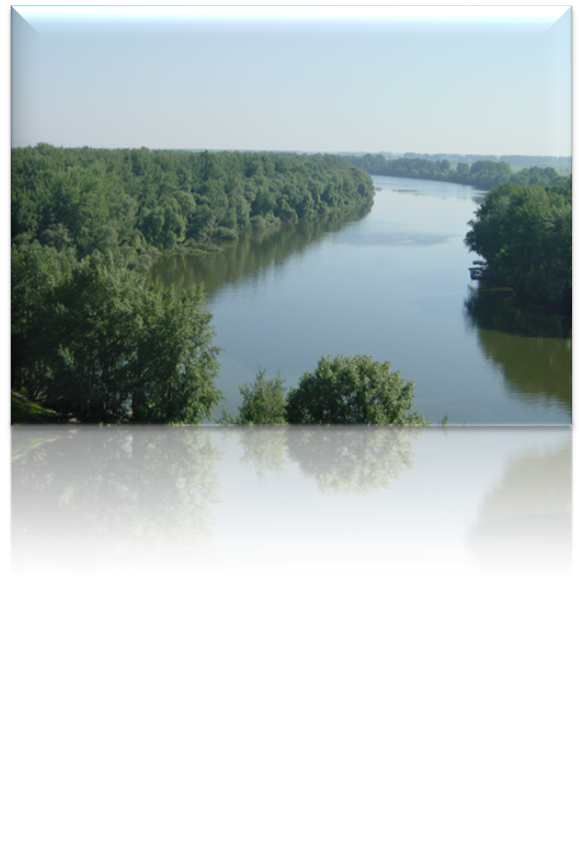 Prirodni resursi
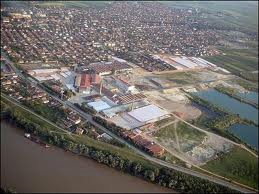 Bogata nalazišta: 
nafte
gasa 
gline
termalnih voda
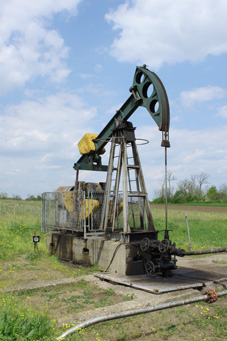 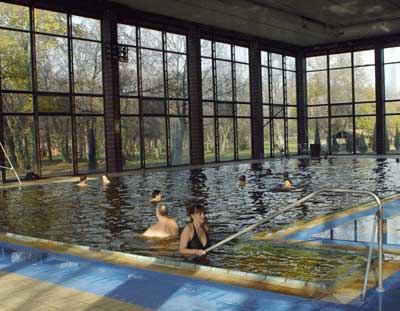 Poljoprivreda
Uzgoj useva na 28.850 ha
Uzgoj životinja
Pašnjaci 
Ribnjaci
Pčelarstvo
 (proizvodnja meda)

1000 ha šuma
200 km sistema za navodnjavanje
20 preduzeća za preradu poljoprivrednih proizvoda
3050 registrovanih gazdinstava (poljoprivrednih proizvođača)
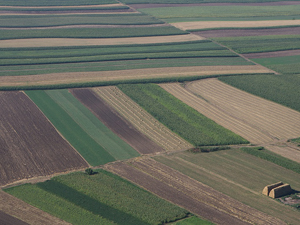 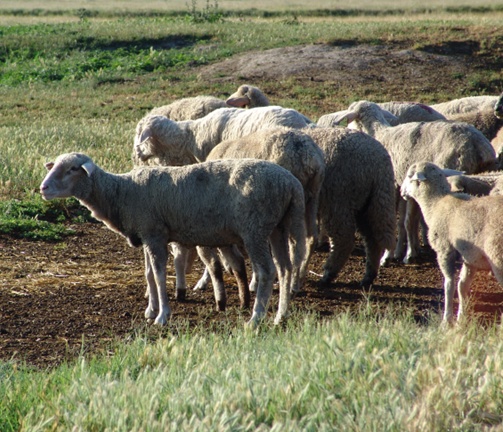 Trenutna stanja plovidbenih mogućnosti sa aspekta nautičkog turizma
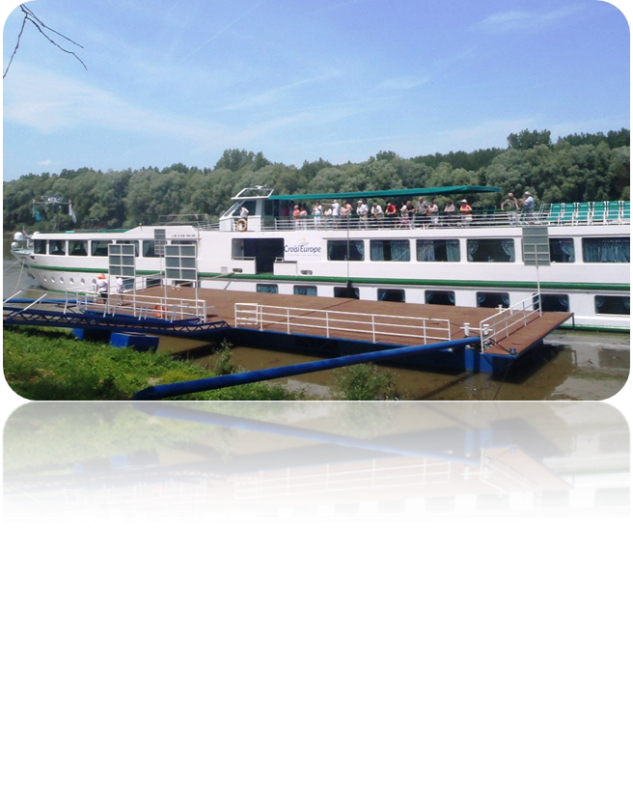 Vrednost izgrađenog pristana iz I faze:
 cca 6.000.000,00 dinara iz sredstava: - opštine Kanjiža 			                       - donacija MERR-a.
II faza: nastavak infrastrukturne izgradnje pristana.Vrednost projekta bi bila cca 7.500.000,00 dinara.
Sa završetkom II faze projekta opština Kanjiža bi dobila rečni granični prelaz pristan za putnički saobraćaj koji bi odgovarao domaćim  i evropskim standardima
Turizam
Kulturna i istorijska mesta
Lovni i ribolovni turizam 
Ekoturizam
Banjski turizam
Seoski turizam
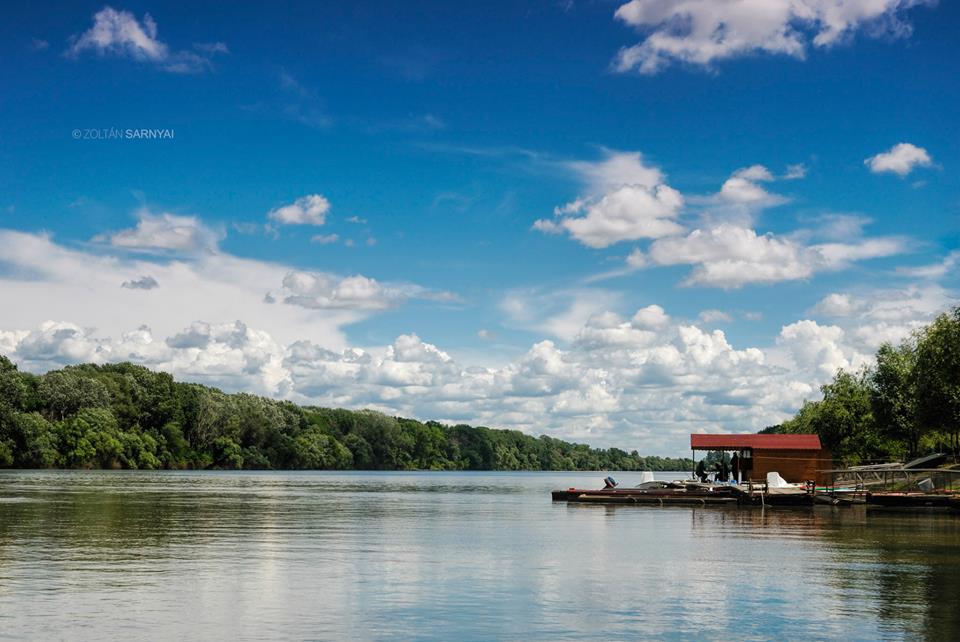 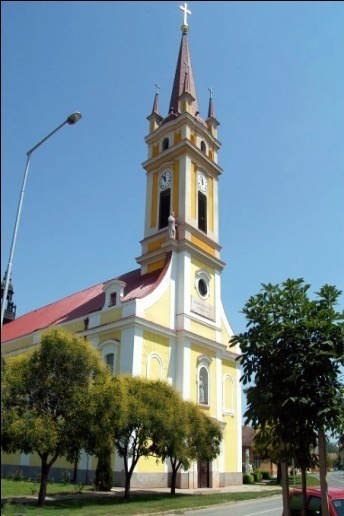 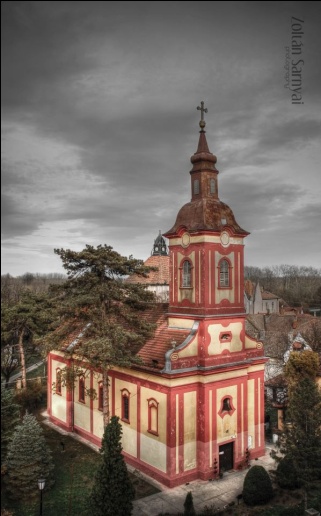 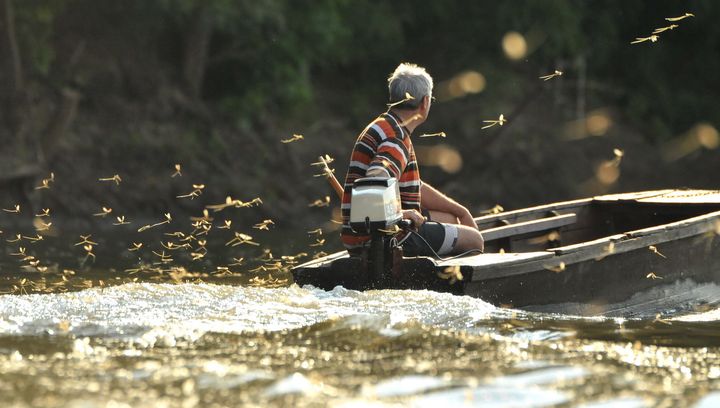 Ciljevi politike razvoja
Podrška malim i srednjim preduzećima
Industrijski park
Biznis inkubator i
	razvojni centar 
Slobodna zona
Logistički centar

Moderna i zdrava 
	poljoprivredna proizvodnja
Investicione greenfield lokacije I
Industrijski
Park Horgoš

Površina: 22 ha
  
Granični prelaz: 3 km

Pruga: 1 km

Uz autoput E-75
    (Koridor X)
Moguće investicije:
 Industrijska proizvodnja – čista industrija
 Slobodna zona
 Logistički centar
Investicione greenfield lokacije II
Industrijska zona - Kanjiža 

Površina: 3,73 ha 
Granični prelaz 15 km
Željeznica 500 m
Regionalni put R-119
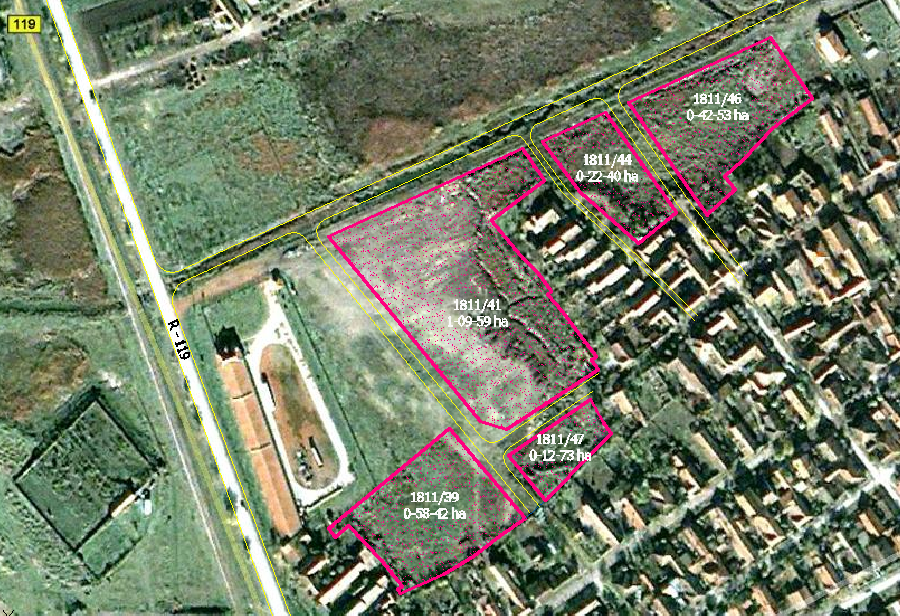 Projekat Wellnes centra
Sadržaj:
Pokriveno termalno i wellness kupalište
Plaža-Beach Garden 
Hotel
Usluge:
Bazenske vodene površine
Unutrašnji tobogani, tobogani na plaži 
Restoran (spoljni gosti, i za goste hotela) kuhinja 
Drinkbar - lobbybar 
Sauna – svet parnog kupatila Medical-wellness ordinacije 
Zemljište: u vlasništvu Lokalne samouprave
Vrednost investicije: cca. 11 miliona evra
Strani investitori
One Stop Shop
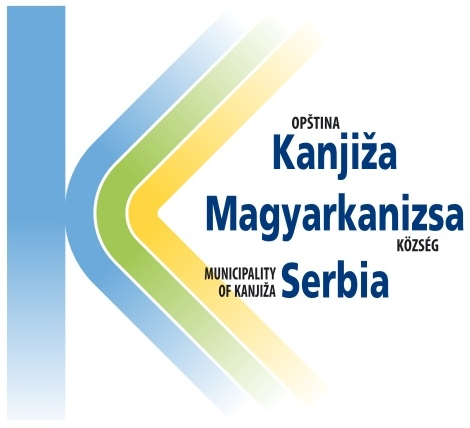 Pojednostavljena procedura registracije 
Niske poreske stope
Porez na dobit preduzeća 15%
Porez na dohodak 10%
PDV (VAT) 20%

Međunarodni sporazumi o slobodnoj trgovini
   CEFTA, EFTA, EU, Ruska Federacija, Kazahstan, Belorusija i Turska.
e-Government
One Stop Shop system
Kontakt
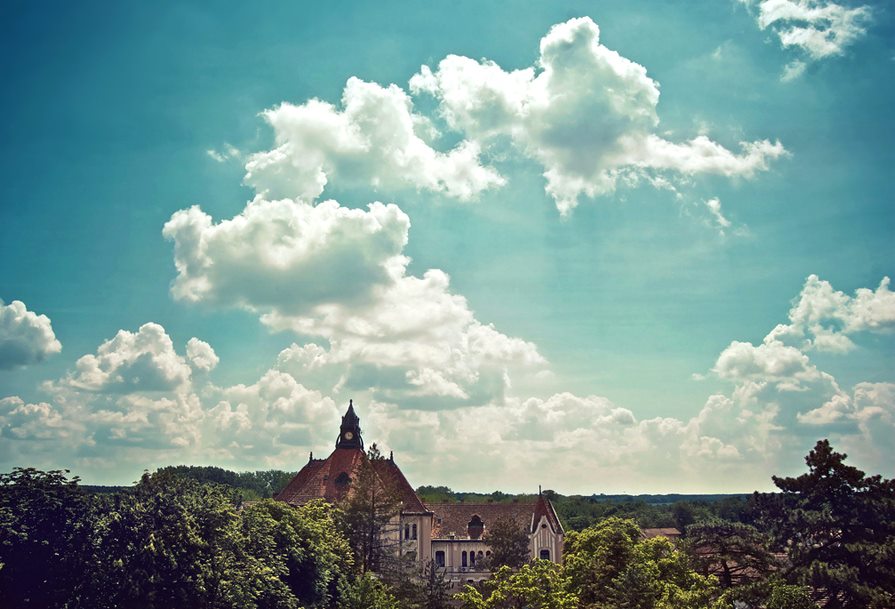 Predsednik opštine
Mihalj Njilaš
Tel: +381 24 873 212
predsednik@kanjiza.rs		
                šef Odeljenja za privredu
          * Mladen Marinković
          * +381 64 1411 399
          * mladen.marinkovic@kanjiza.rs
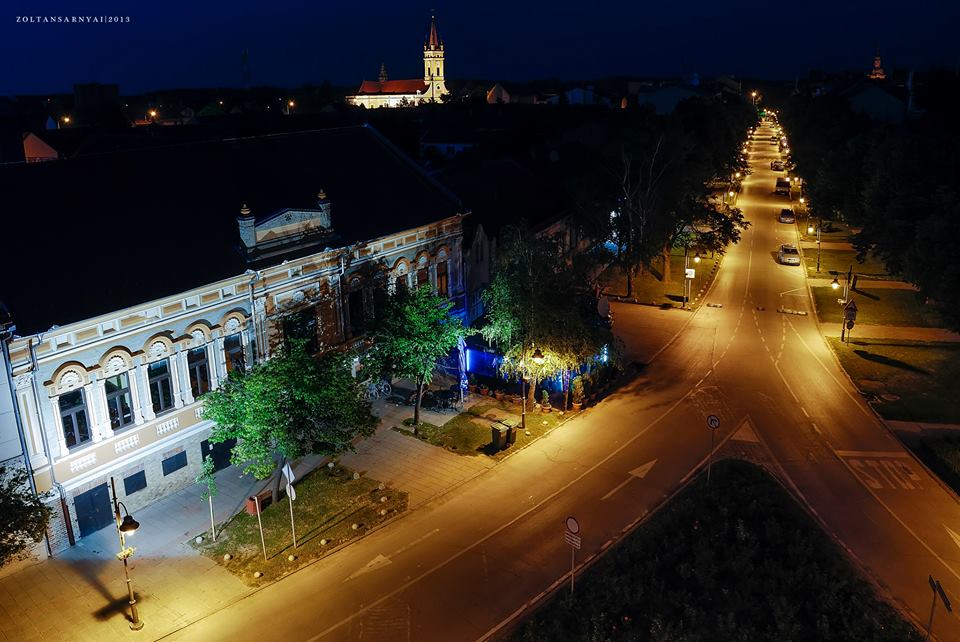 www.kanjiza.rs/invest
One Stop Shop
Tel: +381 24 877 442        
invest@kanjiza.rs
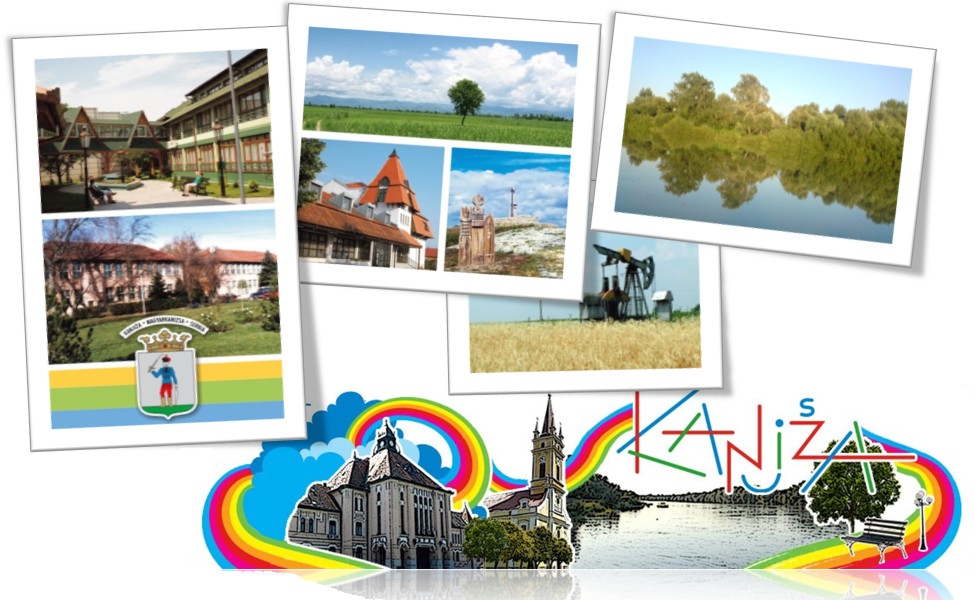